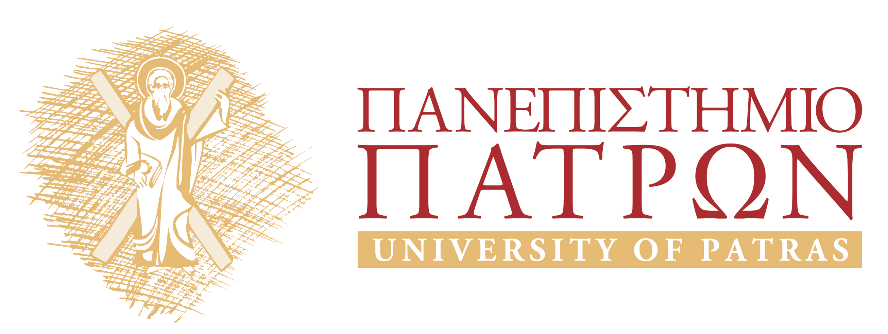 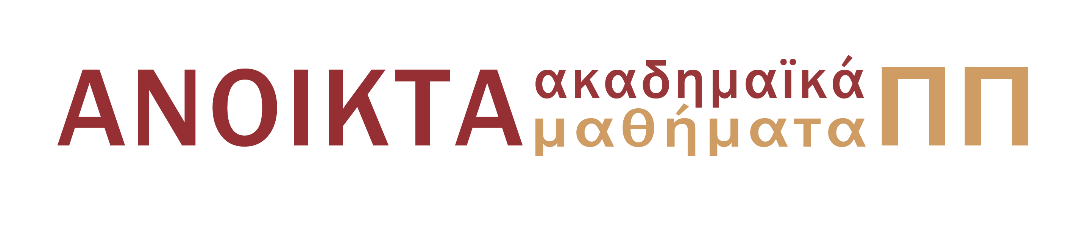 Νεοελληνικό Εκπαιδευτικό Σύστημα
Ενότητα 7η : Η τεχνική εκπαίδευση (1870-2010)

Παντελής Κυπριανός
Σχολή Κοινωνικών και Ανθρωπιστικών Επιστημών
Τ.Ε.Ε.Α.Π.Η.
1
Σκοποί ενότητας
Η Τεχνική εκπαίδευση συνιστά ένα από τα μεγάλα κεφάλαια της ελληνικής εκπαίδευσης. Γι αυτό και ξεχωριστή ενότητα. 
Να κατανοήσουν οι φοιτητές τι περιλαμβάνει η τεχνική εκπαίδευση, σε ποιες χώρες εμφανίστηκε και γιατί. 
Να γνωρίζουν πότε ξεκίνησε στην Ελλάδα η τεχνική εκπαίδευση και για ποιο λόγο. 
Να είναι σε θέση να αναγνωρίσουν τις μεταρρυθμίσεις και γιατί συντελέστηκαν.
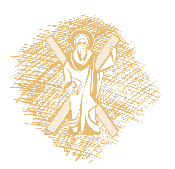 2
Περιεχόμενα ενότητας
Ελλάδα και τεχνική εκπαίδευση
Η τεχνική εκπαίδευση στην Ευρώπη
Οι αλλαγές στην τεχνική εκπαίδευση μετά το 1870
Ουσιαστικά μέτρα μετά το 1959
Αίτια αποτυχίας αλλαγών στην τεχνική εκπαίδευση
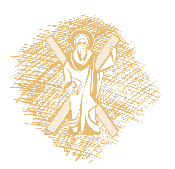 3
Ελλάδα και τεχνική εκπαίδευση
Πως προέκυψε, από ποιους, αίτια
4
Ελλάδα και τεχνική εκπαίδευση
Από τα τέλη του 19ου αιώνα μέχρι τις μέρες μας, παιδαγωγοί, εκπαιδευτικοί και πολιτικοί τάσσονται αναφανδόν υπέρ της ανάπτυξης τεχνικής-επαγγελματικής εκπαίδευσης (ΤΕΕ). 
Τα αποτελέσματα είναι πενιχρά. Η ΤΕΕ παρέμεινε ο φτωχός συγγενής της εκπαίδευσης και ο αναγκαστικός προορισμός μέρους των «αδύνατων» μαθητών. 
Η ελληνική εκπαίδευση οργανώθηκε αναφερόμενη σε δυτικοευρωπαϊκά πρότυπα, το γαλλικό και, κυρίως, το γερμανικό. Εξέλιξη εύλογη αν αναλογιστούμε τη θέση δύο αυτών χωρών στον ευρωπαϊκό χώρο και τις επιρροές των Ελλήνων, λογίων, επιστημόνων και πολιτικών, πολλοί από τους οποίους σπούδασαν στις δύο αυτές χώρες. 
Το παράδοξο έγκειται στο ότι η Γερμανία και η Γαλλία είναι οι κατ’ εξοχήν χώρες που ανέπτυξαν ΤΕΕ παράλληλα με τη γενική εκπαίδευση. Με τα λόγια του Fritz Ringer πρόκειται για δύο χώρες με κατατμημένο εκπαιδευτικό σύστημα.
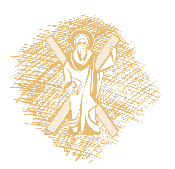 5
Η τεχνική εκπαίδευση στην Ευρώπη
Ποιες χώρες εντάσσουν την τεχνική εκπαίδευση στο εκπαιδευτικό τους σύστημα
6
Η τεχνική εκπαίδευση στην Ευρώπη
Η ΤΕΕ ως παράλληλο σχολικό δίκτυο έλαβε χώρα σε δύο χώρες, τη Γερμανία και τη Γαλλία, όχι τις πλέον εκβιομηχανοποιημένες. 
Αντίθετα, η γενέθλια χώρα της βιομηχανικής επανάστασης, η Αγγλία, ακολουθεί μία ολότελα διαφορετική εκπαιδευτική πολιτική, σημαδεμένη, μέχρι κοντά τις αρχές του 20υ αιώνα, από την περιορισμένο κρατικό παρεμβατισμό, τον ελιτίστικο χαρακτήρα της δευτεροβάθμιας και τριτοβάθμιας εκπαίδευσης και την απουσία άξιας λόγου ΤΕΕ καθώς η σχετική κατάρτιση συντελείται στον τόπο εργασίας.
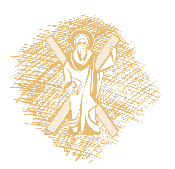 7
Η τεχνική εκπαίδευση στην Ευρώπη
Πουθενά οι μη τριτοβάθμιες τεχνικές και επαγγελματικές σχολές δεν ευτύχησαν να έχουν υψηλό κύρος. Παρά τις όποιες προσπάθειες να συνταιριάξουν τη γνώση με την πρακτική κατάρτιση μένουν ως επί το πλείστον μόνο στο δεύτερο σκέλος. Στη Γερμανία αυτό αποτελεί επιδίωξη των βιομηχάνων. Στη Γαλλία οι τεχνικές σχολές, όπως σημειώνει ο A. Prost, είναι λίγο αξιοδοτημένες.
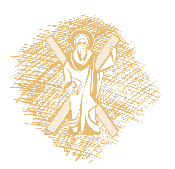 8
Οι αλλαγές στην τεχνική εκπαίδευση μετά το 1870
Ουσιαστικές αλλαγές που συντελέστηκαν στην τεχνική εκπαίδευση, διαμόρφωση κοινωνικο-οικονομικού χάρτη
9
Οι αλλαγές στην τεχνική εκπαίδευση μετά το 1870
Η πύκνωση της συζήτησης για την ΤΕΕ στην Ελλάδα συμπίπτει με την περίοδο του Χ. Τρικούπη και με τη διεθνή οικονομική κρίση της δεκαετίας του 1870 η οποία εκκόλαψε, στη Γαλλία και τη Γερμανία, τη θέση περί «πνευματικού προλεταριάτου». 
Μέσω των γερμανο και γαλλοσπουδαγμένων θα γίνει στην Ελλάδα ένα από τα συνήθη επιχειρήματα στο δημόσιο χώρο μέχρι τη δεκαετία του 1960. Σ’ αυτό συνεπικουρεί και η μείωση της ζήτησης πτυχιούχων τόσο στο Βασίλειο, ως συνέπεια του «κορεσμού» του κρατικού μηχανισμού και της οικονομικής κρίσης, όσο και στις ελληνικές κοινότητες της οθωμανικής αυτοκρατορίας.
Η συχνή επίκληση της θέσης του «πνευματικού προλεταριάτου» ανατρέπει την μέχρι τότε κυρίαρχη εικόνα για τη σχέση του Έλληνα με το σχολείο.
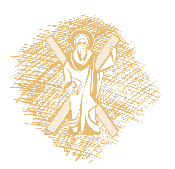 10
Οι αλλαγές στην τεχνική εκπαίδευση μετά το 1870
Η εικόνα δεν αλλάζει ούτε μετά τη μεταρρύθμιση Γόντικα-Παπανδρέου τη διετία 1929/31 ούτε μεταπολεμικά.  Αν αλλάζει κάτι είναι η ίδρυση ορισμένων τεχνικών σχολών από ιδιώτες. Σύμφωνα με την απογραφή του 1961 στο σύνολο των εργαζομένων το 3% είχε πτυχίο Ανώτατης Σχολής, το 8% απολυτήριο Γυμνασίου, το 47% απολυτήριο Δημοτικού, το 3% πτυχίο Επαγγελματικών Σχολών και το 39% δεν τελείωσε το Δημοτικό. Σε ό,τι αφορά την ΤΕΕ, το σχολικό έτος 1960-61 καταγράφονταν 320 σχολές, 260 ιδιωτικές και 60 δημόσιες, με 54.384 μαθητές εκ των οποίων 43.715 αγόρια.39
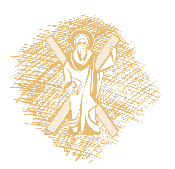 11
Οι αλλαγές στην τεχνική εκπαίδευση μετά το 1870
Ο αριθμός των μαθητών των τεχνικών σχολών αυξάνει στη δεκαετία του 1970 αλλά μένει χαμηλός σε σχέση με τα διεθνή δεδομένα. Το ίδιο διάστημα κλείνει η ψαλίδα ανάμεσα στον αριθμό των μαθητών στα δημόσια και τα ιδιωτικά τεχνικά σχολεία, γεγονός που υποδηλοί μία κάποια εντονότερη κρατική εμπλοκή. 
Έτσι, το 1974 ο αριθμός των σπουδαστών στις δημόσιες σχολές ανέρχεται σε 56.021 και στις ιδιωτικές σε 74.938, λίγο λιγότερο από το 20% του συνόλου των μαθητών της δευτεροβάθμιας εκπαίδευσης.
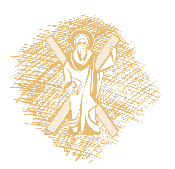 12
Ουσιαστικά μέτρα μετά το 1959
Ποια ήταν τα μέτρα εκείνα που άλλαξαν το τοπίο στην τεχνική εκπαίδευση
13
Ουσιαστικά μέτρα μετά το 1959
Σχολές Εργοδηγών, ΣΕΛΕΤΕ, «μικρά πολυτεχνεία»
Ξένες επιδράσεις και πιέσεις. ΚΑΤΕ 
Μετά το 1974. Διαρκείς αλλαγές. Ισχνά αποτελέσματα. Σήμερα ΕΠΑΛ – ΕΠΑΣ
Εξήγηση. Γιατί ενώ η ΤΕΕ αποτελεί αίτημα δεν υλοποιείται;
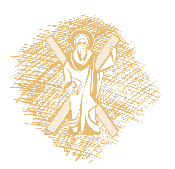 14
Αίτια αποτυχίας αλλαγών στην τεχνική εκπαίδευση
Ποιοι λόγοι δεν επέτρεψαν ουσιαστικές αλλαγές στον τομέα της τεχνικής εκπαίδευσης
15
Αίτια αποτυχίας αλλαγών στην τεχνική εκπαίδευση
Γιατί η ρητορική περί ΤΕΕ δεν τελεσφόρησε; 
Οι οικονομικές δομές της χώρας δεν προσφέρονταν στην ανάπτυξη ΤΕΕ. Πέρα από τους πολιτικούς μηχανικούς κανένα τεχνικό ίδρυμα δεν είχε ζήτηση. 
Ακόμη πιο περιορισμένη η ζήτηση για τις κατώτερες και μέσες τεχνικές σχολές.
 Στην Ελλάδα, όπως και στη Γαλλία και τη Γερμανία, οι λιγοστές τεχνικές σχολές είναι, συγκριτικά με τη γενική εκπαίδευση, υποβαθμισμένες. Αυτό στη Γαλλία και τη Γερμανία ήταν αυτονόητο γιατί η ΤΕΕ,
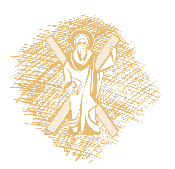 16
Αίτια αποτυχίας αλλαγών στην τεχνική εκπαίδευση
κυρίως η πρωτοβάθμια, απευθυνόταν στα μη προνομιούχα στρώματα. Στις δύο αυτές χώρες, ωστόσο, επιβάλλονται είτε μέσω της λογικής του σχολείου που εξωθεί τους «αδύναμους» μαθητές από το γενικό, είτε μέσω της αγοράς εργασίας, είτε μέσω της μερικής, τουλάχιστον, αναβάθμισης της ΤΕΕ με την ίδρυση ανάλογων τριτοβάθμιων ιδρυμάτων.
Στην Ελλάδα οι μαθητές αφήνονται στην τύχη τους. Δεν βοηθούνται για να συνεχίσουν στο γυμνάσιο αλλά και δεν εξωθούνται στην ΤΕΕ. Έτσι, το ελληνικό σχολείο φαντάζει «δημοκρατικότερο» όσον αφορά τη σύνθεση των μαθητών αλλά δεν κάνει τίποτε για τη μαθητική διαρροή και, βεβαίως, δεν μεριμνά γι’ αυτούς που δεν συνεχίζουν.
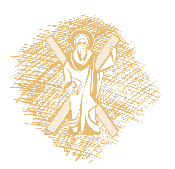 17
Τέλος Ενότητας
Η τεχνική εκπαίδευση (1870-2010)
18
Βιβλιογραφία
Κυπριανός Π., Χουμεριανός Μ. (2003), «Γεωργική εκπαίδευση και εκσυγχρονισμός του αγροτικού χώρου στην Ελλάδα, 1895-1914», περ. Ίστωρ, τχ. 13, Απρίλιος, 69-96.
Κυπριανός Π., Τσάπες Π. (2011) Ο χαρτογιακάς και ο μουντζούρης: Μυθοποίηση και απαξία  της τεχνικής-επαγγελματικής εκπαίδευσης (1890-1974), περιοδικό Θέματα Ιστορίας της Εκπαίδευσης, τχ. 9: 165-189.
Σολομών Ι., (1992), Εξουσία και τάξη στο νεοελληνικό σχολείο. Μια τυπολογία των σχολικών χώρων και πρακτικών 1820-1900, Αλεξάνδρεια, Αθήνα.  
Τσουκαλάς Κ. (1976), Εξάρτηση και αναπαραγωγή. Ο κοινωνικός ρόλος των εκπαιδευτικών μηχανισμών στην Ελλάδα (1830-1922), Θεμέλιο, Αθήνα.
Φραγκουδάκη Α (1979), «Η τεχνική εκπαίδευση και η μυθολογία της», περ. Σύγχρονα Θέματα, τχ. 4,  Άνοιξη, σ. 9-22.
Φραγκουδάκη Α (1985), Κοινωνιολογία της Εκπαίδευσης. Θεωρίες για την κοινωνική ανισότητα στο σχολείο, εκδόσεις Παπαζήση, Αθήνα.
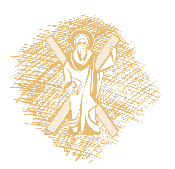 19
Χρηματοδότηση
Το παρόν εκπαιδευτικό υλικό έχει αναπτυχθεί στo πλαίσιo του εκπαιδευτικού έργου του διδάσκοντα.
Το έργο «Ανοικτά Ακαδημαϊκά Μαθήματα στο Πανεπιστήμιο Αθηνών» έχει χρηματοδοτήσει μόνο την αναδιαμόρφωση του εκπαιδευτικού υλικού. 
Το έργο υλοποιείται στο πλαίσιο του Επιχειρησιακού Προγράμματος «Εκπαίδευση και Δια Βίου Μάθηση» και συγχρηματοδοτείται από την Ευρωπαϊκή Ένωση (Ευρωπαϊκό Κοινωνικό Ταμείο) και από εθνικούς πόρους.
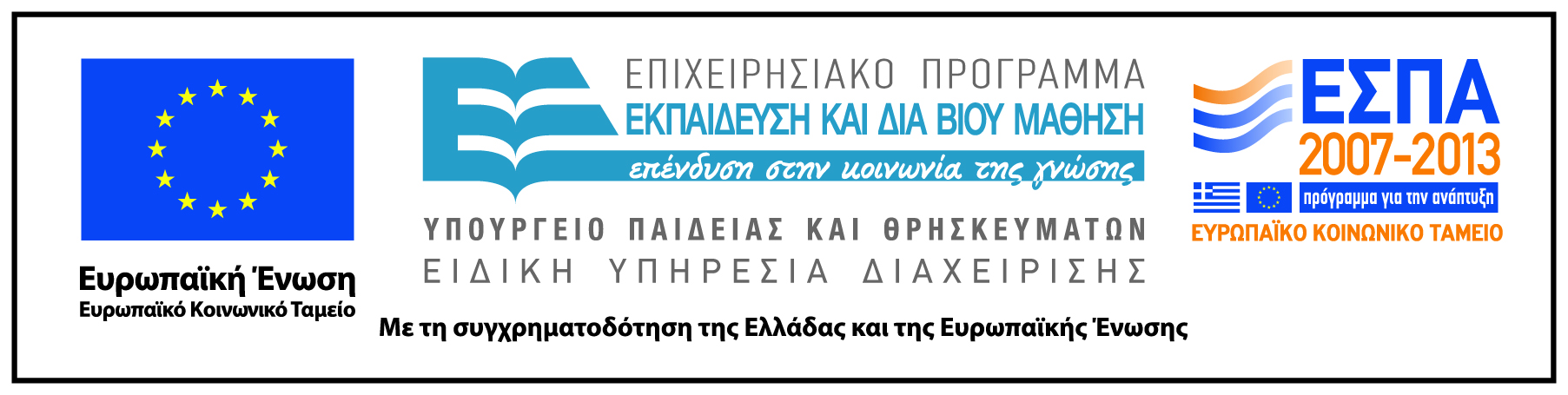 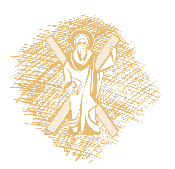 20
Σημειώματα
21
Σημείωμα Αναφοράς
Copyright Πανεπιστήμιο Πατρών, Σχολή Κοινωνικών και Ανθρωπιστικών Επιστημών, Τμήμα Επιστημών της Εκπαίδευσης και Αγωγής στην Προσχολική Ηλικία, Κυπριανός Παντελής. «Νεοελληνικό Εκπαιδευτικό Σύστημα». Έκδοση: 1.0. Αθήνα 2014. Διαθέσιμο από τη δικτυακή διεύθυνση: https://eclass.upatras.gr/courses/PN1449/
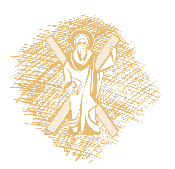 22
Σημείωμα Αδειοδότησης
Το παρόν υλικό διατίθεται με τους όρους της άδειας χρήσης Creative Commons Αναφορά, Μη Εμπορική Χρήση Παρόμοια Διανομή 4.0 [1] ή μεταγενέστερη, Διεθνής Έκδοση.   Εξαιρούνται τα αυτοτελή έργα τρίτων π.χ. φωτογραφίες, διαγράμματα κ.λ.π.,  τα οποία εμπεριέχονται σε αυτό και τα οποία αναφέρονται μαζί με τους όρους χρήσης τους στο «Σημείωμα Χρήσης Έργων Τρίτων».
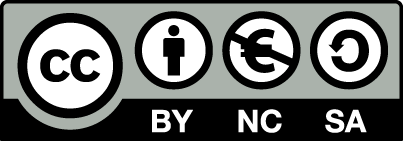 [1] http://creativecommons.org/licenses/by-nc-sa/4.0/ 

Ως Μη Εμπορική ορίζεται η χρήση:
που δεν περιλαμβάνει άμεσο ή έμμεσο οικονομικό όφελος από την χρήση του έργου, για το διανομέα του έργου και αδειοδόχο
που δεν περιλαμβάνει οικονομική συναλλαγή ως προϋπόθεση για τη χρήση ή πρόσβαση στο έργο
που δεν προσπορίζει στο διανομέα του έργου και αδειοδόχο έμμεσο οικονομικό όφελος (π.χ. διαφημίσεις) από την προβολή του έργου σε διαδικτυακό τόπο

Ο δικαιούχος μπορεί να παρέχει στον αδειοδόχο ξεχωριστή άδεια να χρησιμοποιεί το έργο για εμπορική χρήση, εφόσον αυτό του ζητηθεί.
23
Διατήρηση Σημειωμάτων
Οποιαδήποτε αναπαραγωγή ή διασκευή του υλικού θα πρέπει να συμπεριλαμβάνει:
το Σημείωμα Αναφοράς
το Σημείωμα Αδειοδότησης
τη δήλωση Διατήρησης Σημειωμάτων
το Σημείωμα Χρήσης Έργων Τρίτων (εφόσον υπάρχει)
μαζί με τους συνοδευόμενους υπερσυνδέσμους.
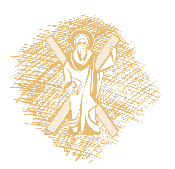 24